Where is….?Buildings
English lesson for the 4th grade
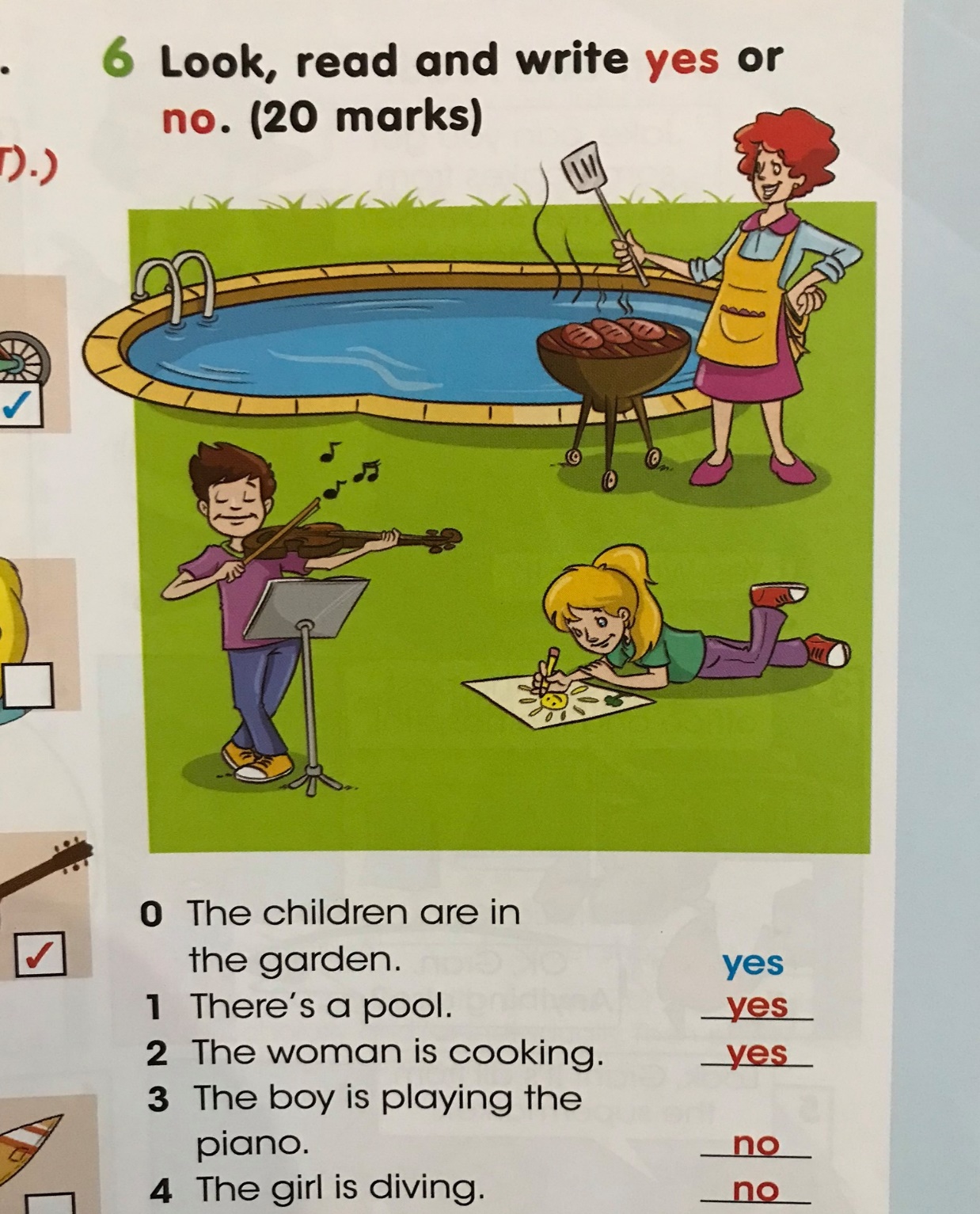 Portfolio
Summer camp
baker`s /ˌbeɪkəz / пекарна
butcher`s /ˈbʊtʃə(r)/ месарница
greengrocer`s /ˈɡriːnɡrəʊsə(r)/
 магазин за плодове и зеленчуци
sweet shop /swiːt ʃɒp/ сладкарница
supermarket /ˈsuːpəmɑːkɪt/ супермаркет
bank /bæŋk/ банка
post office /ˈpəʊst ɒfɪs/ поща
hospital /ˈhɒspɪtl/ болница
Homework
Exercise the new words.
Complete ex.2 / p.24 from the   textbook.